Муниципальный контроль в дорожном  хозяйстве
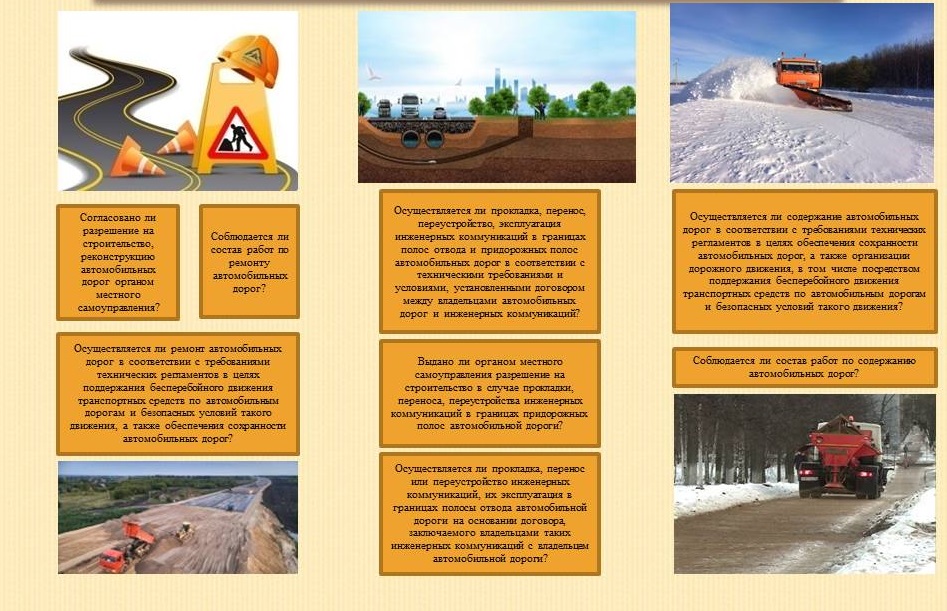 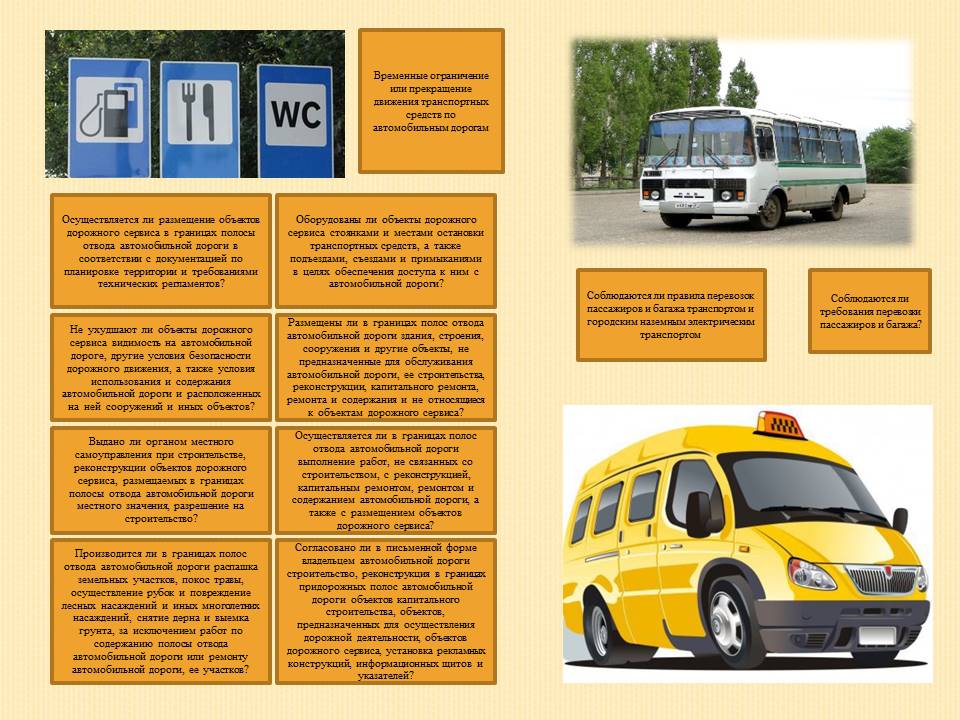 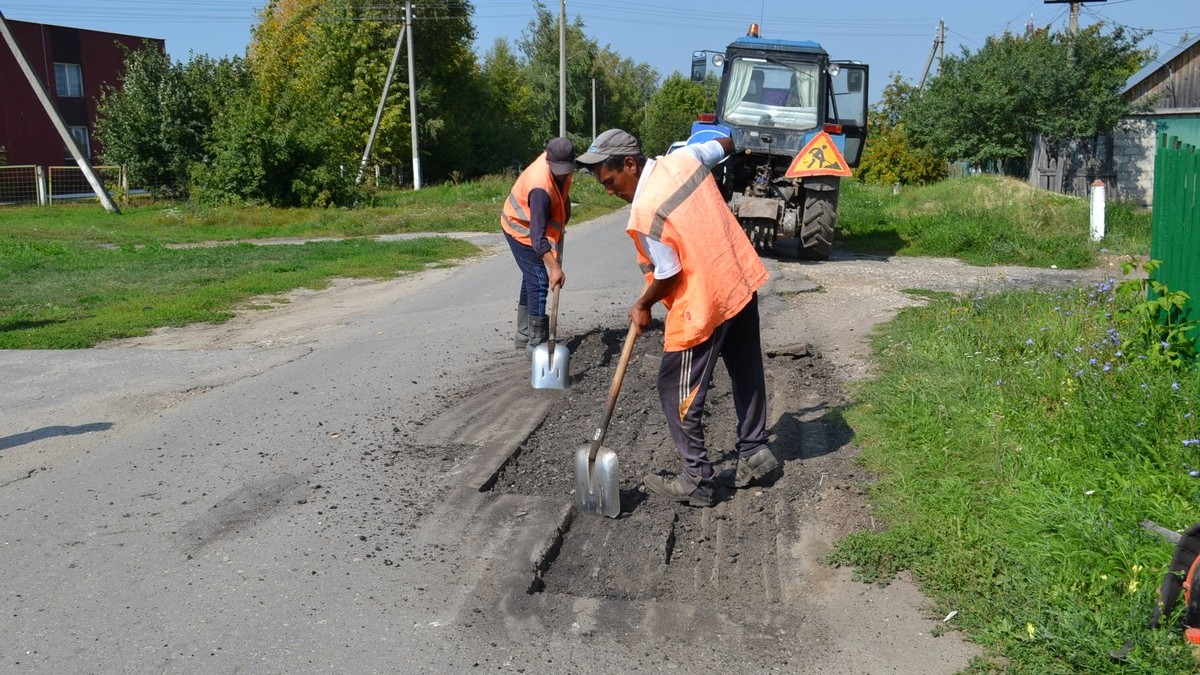 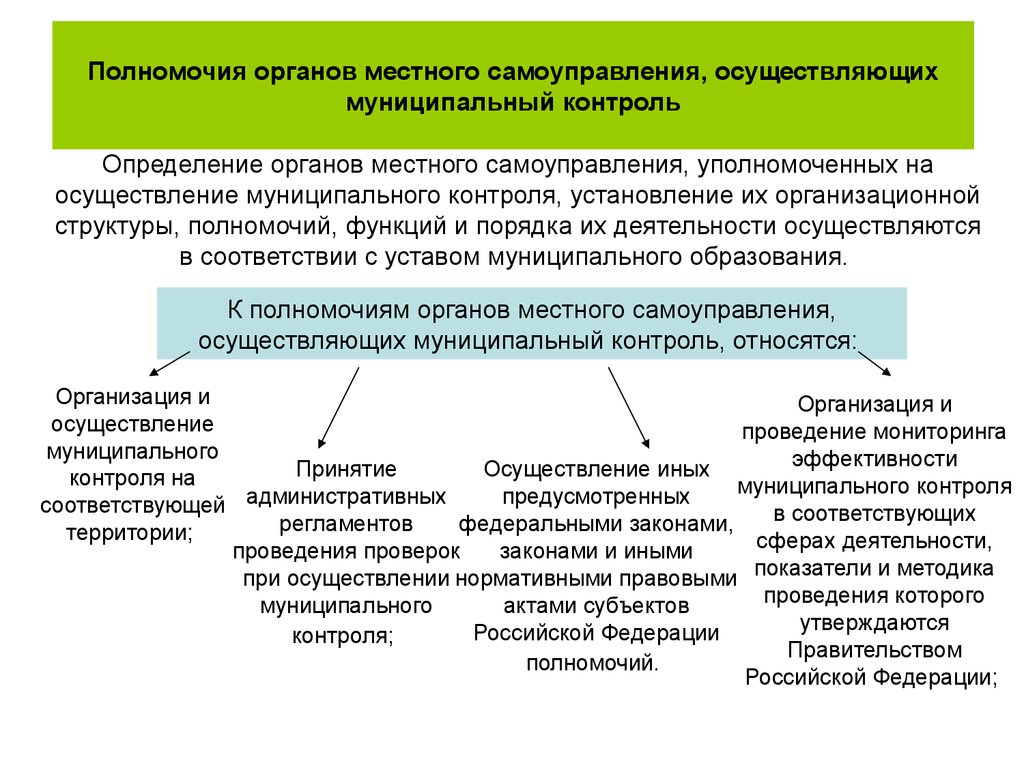 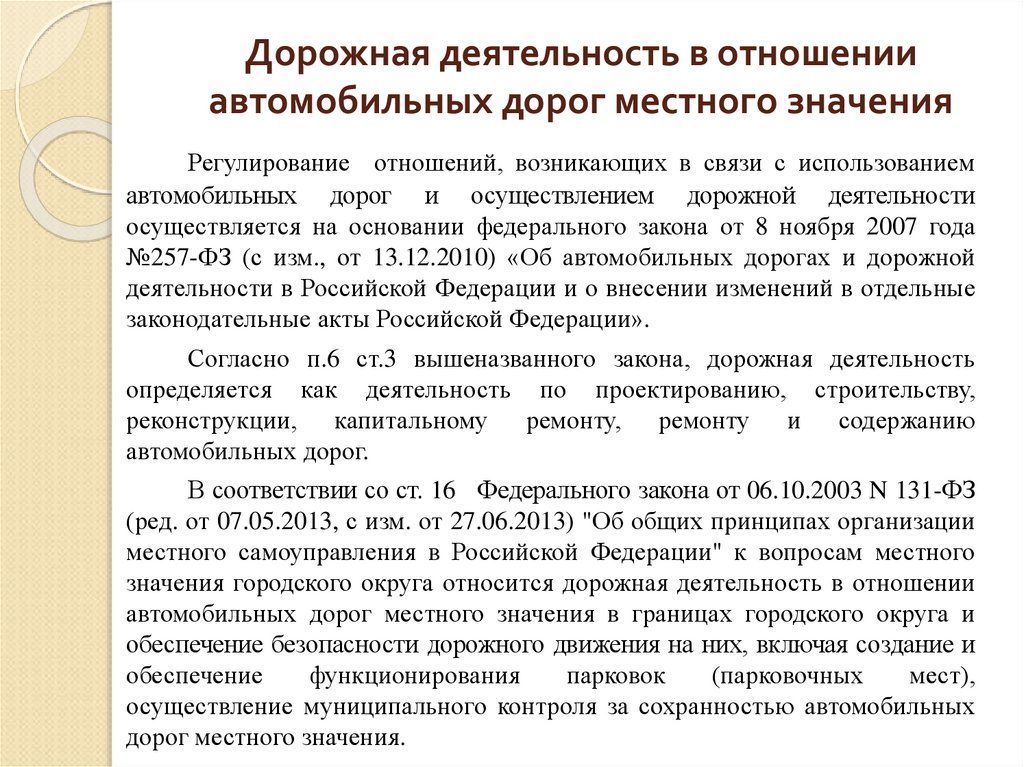 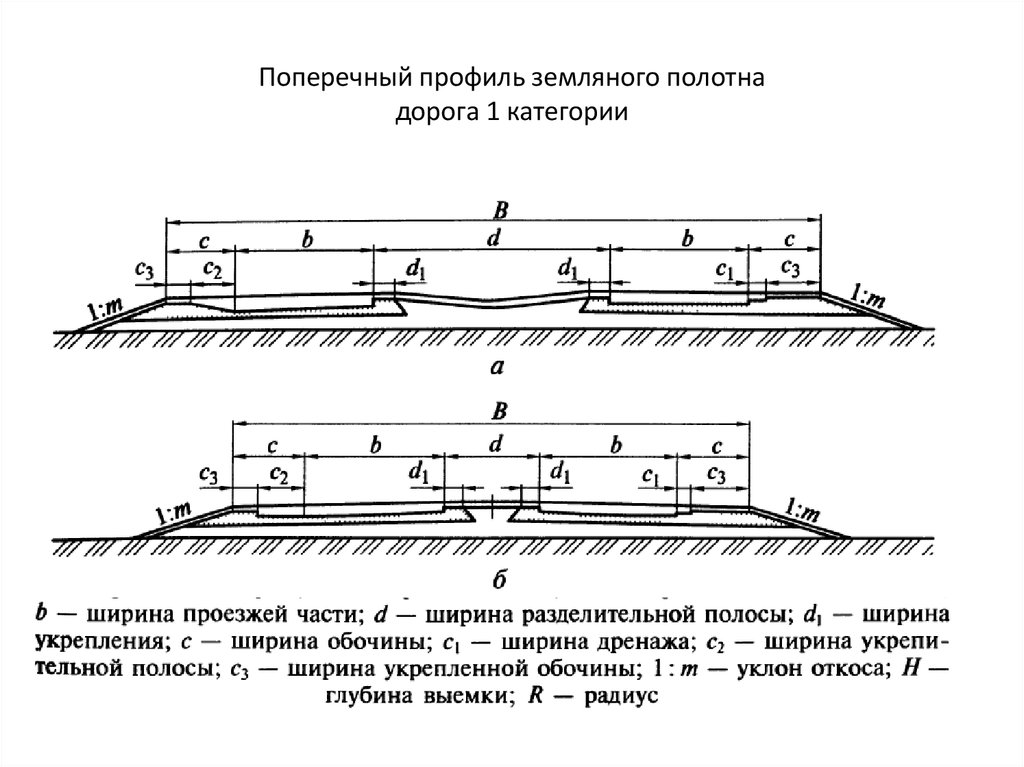